Davindren Tharmalingam, Portfolio Manager, Malaysian AIDS Council
Self-Testing & Self-Sampling to Enhance Integrated HIV, STIs & Hepatitis Services
Self-Testing & Self-Sampling Programme in Malaysia
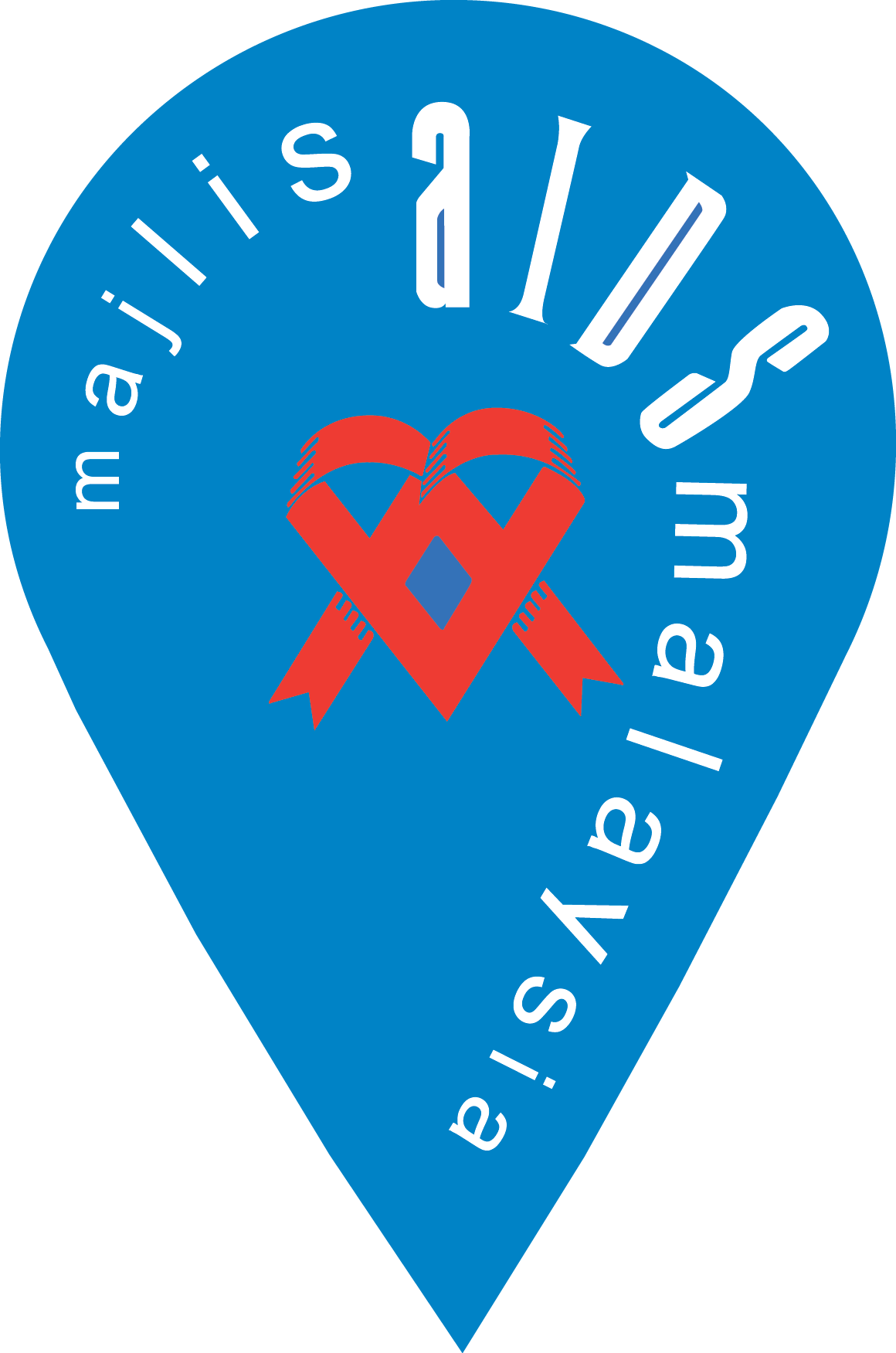 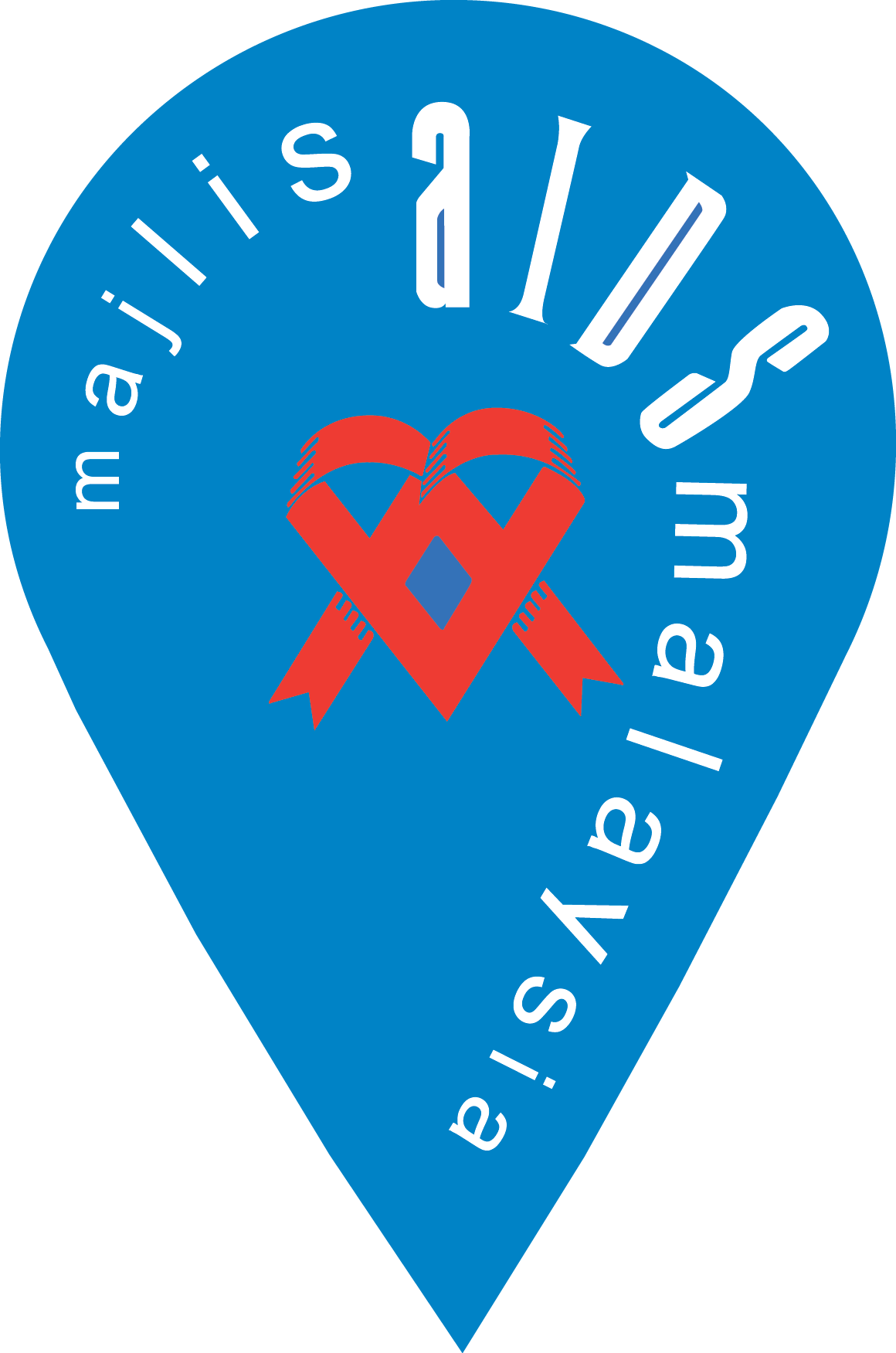 Why developed JOM TEST Program?
Perceived stigma and discrimination by healthcare providers were a major barrier to facility-based HIV testing among MSM, TG and SW in Malaysia. 
To ensure Malaysia’s vision of ending AIDS by 2030, successful implementation is dependent on identifying undiagnosed individuals, and linking and retaining them in care.
Self-testing provides an ideal alternative for key populations to investigate their HIV status.
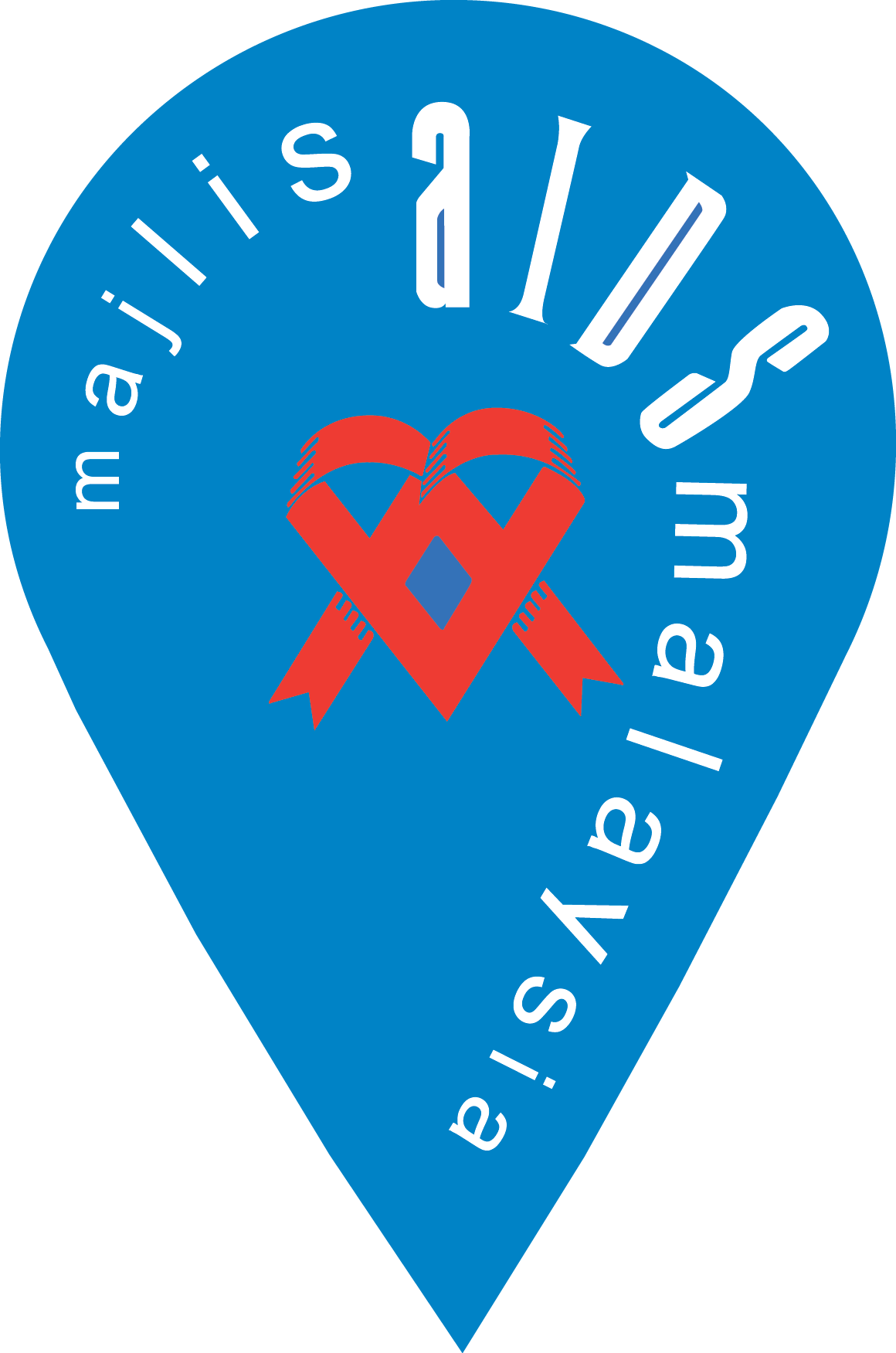 Fast | Comforting | Confidential
The JOM TEST Program is the first HIV Self-Testing pilot study conducted in Malaysia for people vulnerable to HIV infection to do self-testing whereby a person collects his or her own specimen (oral fluid or blood) and then performs an HIV test and interprets the result.


the program was supported by the Global Fund, SKPA Program (AFAO), and Coalition PLUS
www.jom-test.com
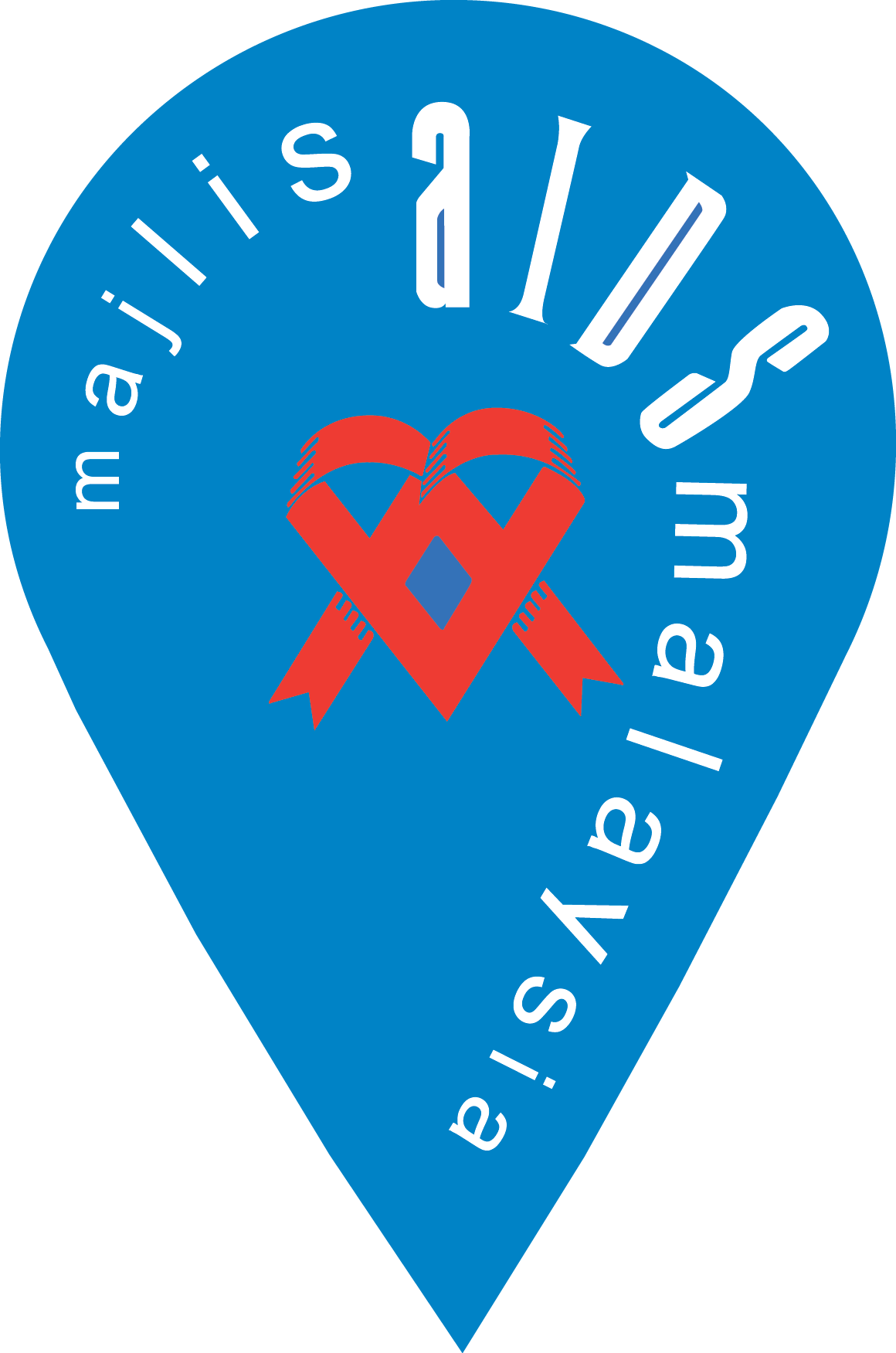 JOM TEST Program Timeline
16-Sep-2020 = Launch of JOM TEST

06-Nov-2020 = Start of Recruitment 

31-Oct-2021 = End of Recruitment

21-Aug-2021 = OraQuick Self-Test Kit approved under MDA

01-Nov-2021 = Continued as MAC Program
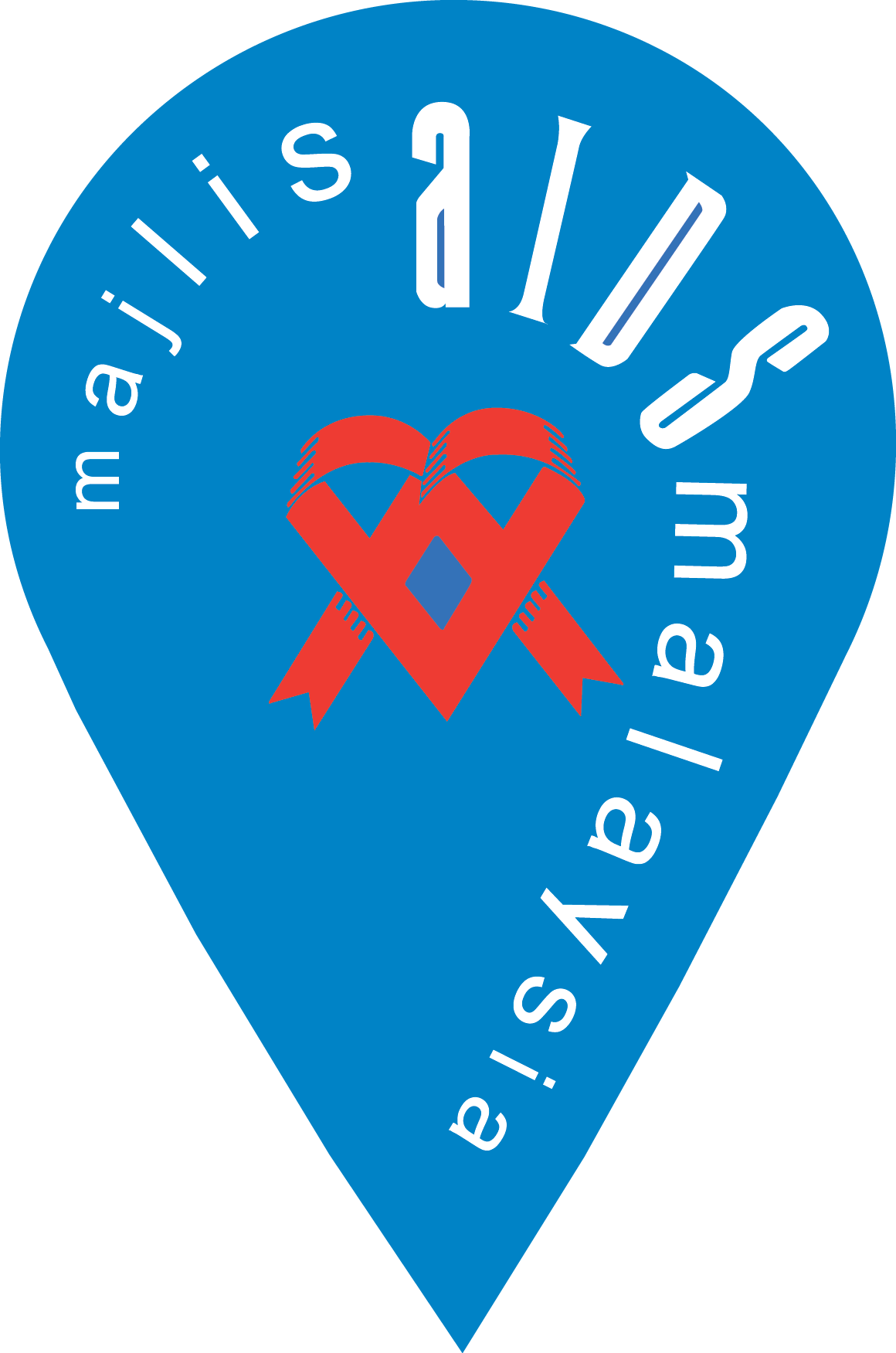 JOM TEST Program Services
Existing Services
Future Development
JOM TEST website is available in English and Bahasa Malaysia languages
HIV 101 & Hepatitis C 101 
The importance of self-testing, knowing health status and taking charge of self-health
Available Treatment information.
Direct contact line via WhatsApp
Risk assessment 
STI 101 and its available treatment 
Linkage to Chemsex Online Intervention
Assessment to sort the suitable mental health service provider.
QR code activation of test kits.
Same-day delivery services
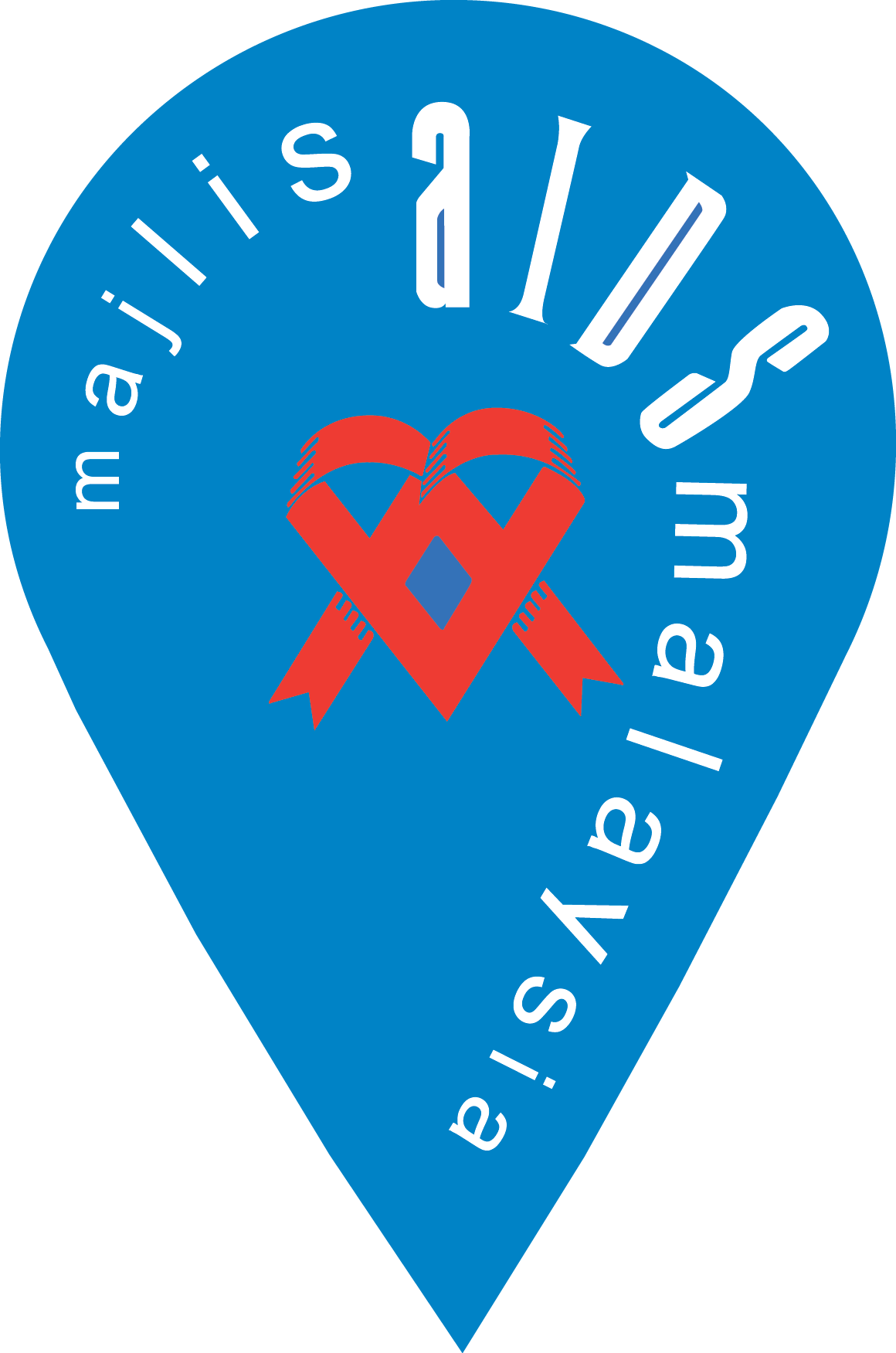 JOM TEST Linkage-to-care Services
List of Community Health Workers
List of community-friendly clinics, hospitals, and government clinics with NGO-based (KK-Model)
Direct link to MyPrEP Locator Website
Helpline available via phone call, SMS, WhatsApp & Email
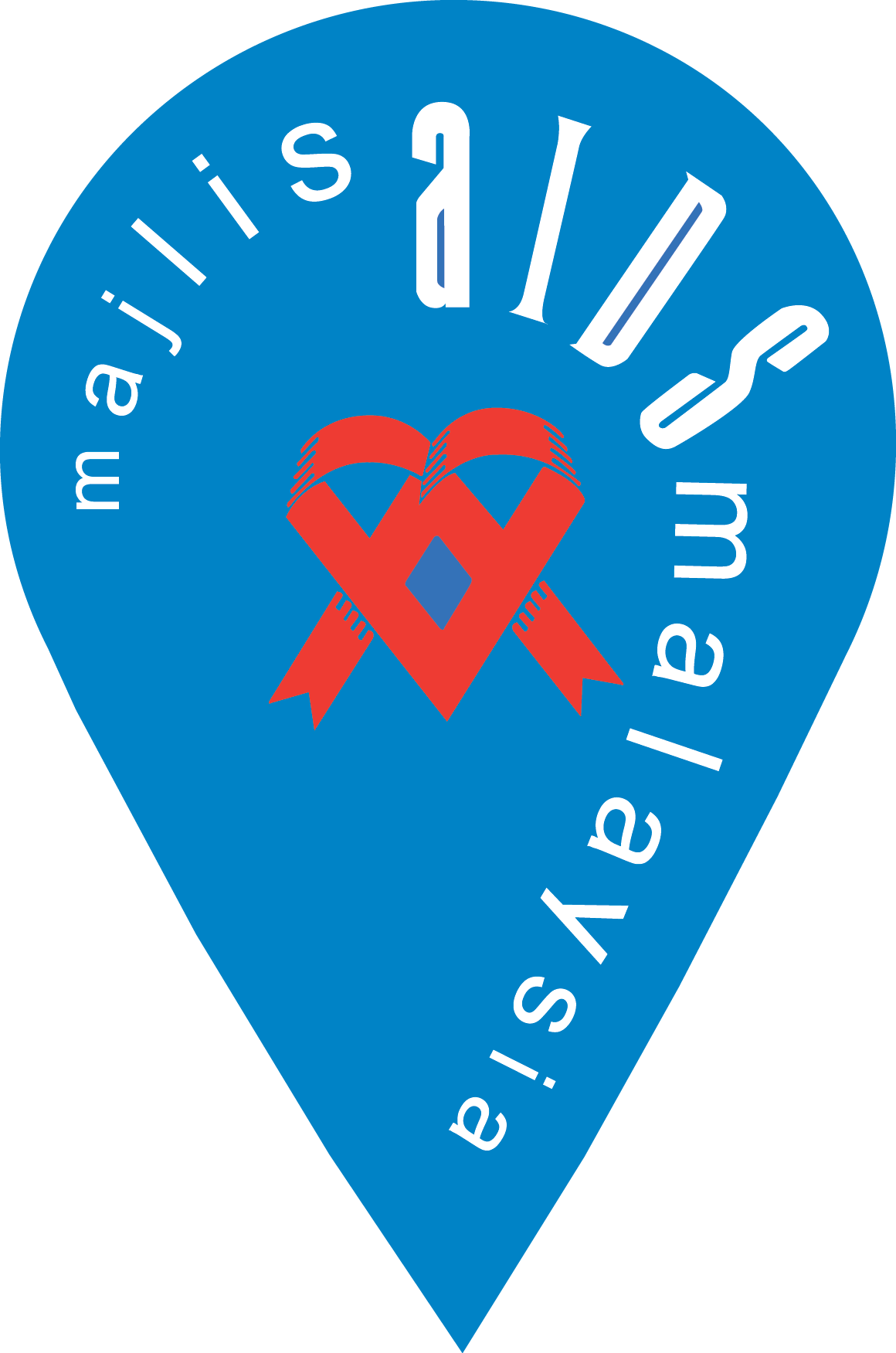 JOM TEST Program Overview
Total Registered = 5,536 
Did not proceed with Pre-Test = 1,594 
Completed Pre-Test Survey = 3,942 
Total Test Kit Sent = 3,190 
Total Test Results Reported = 1,268 
Completed Post-Test Survey = 1,215
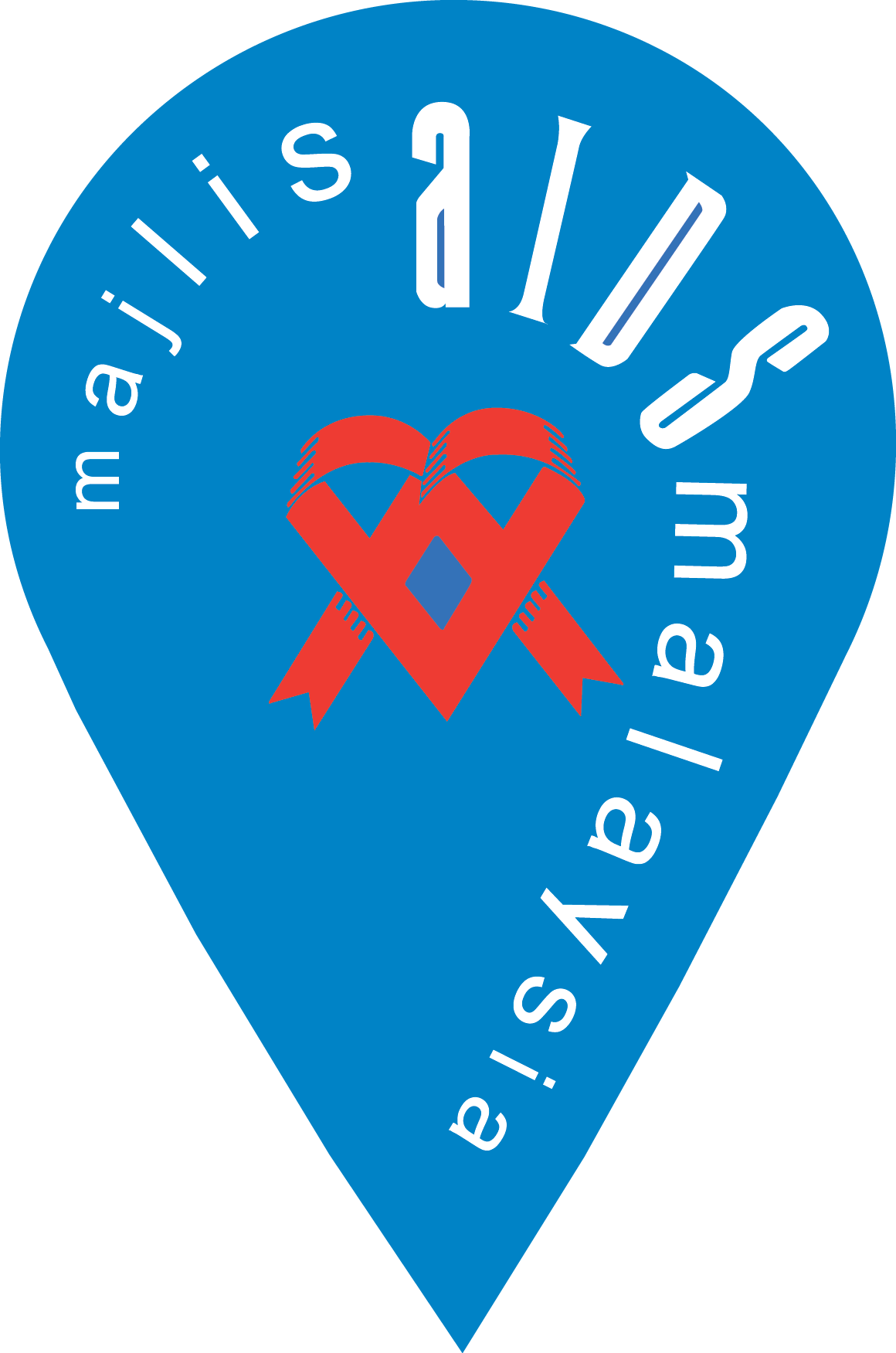 Key Population Type
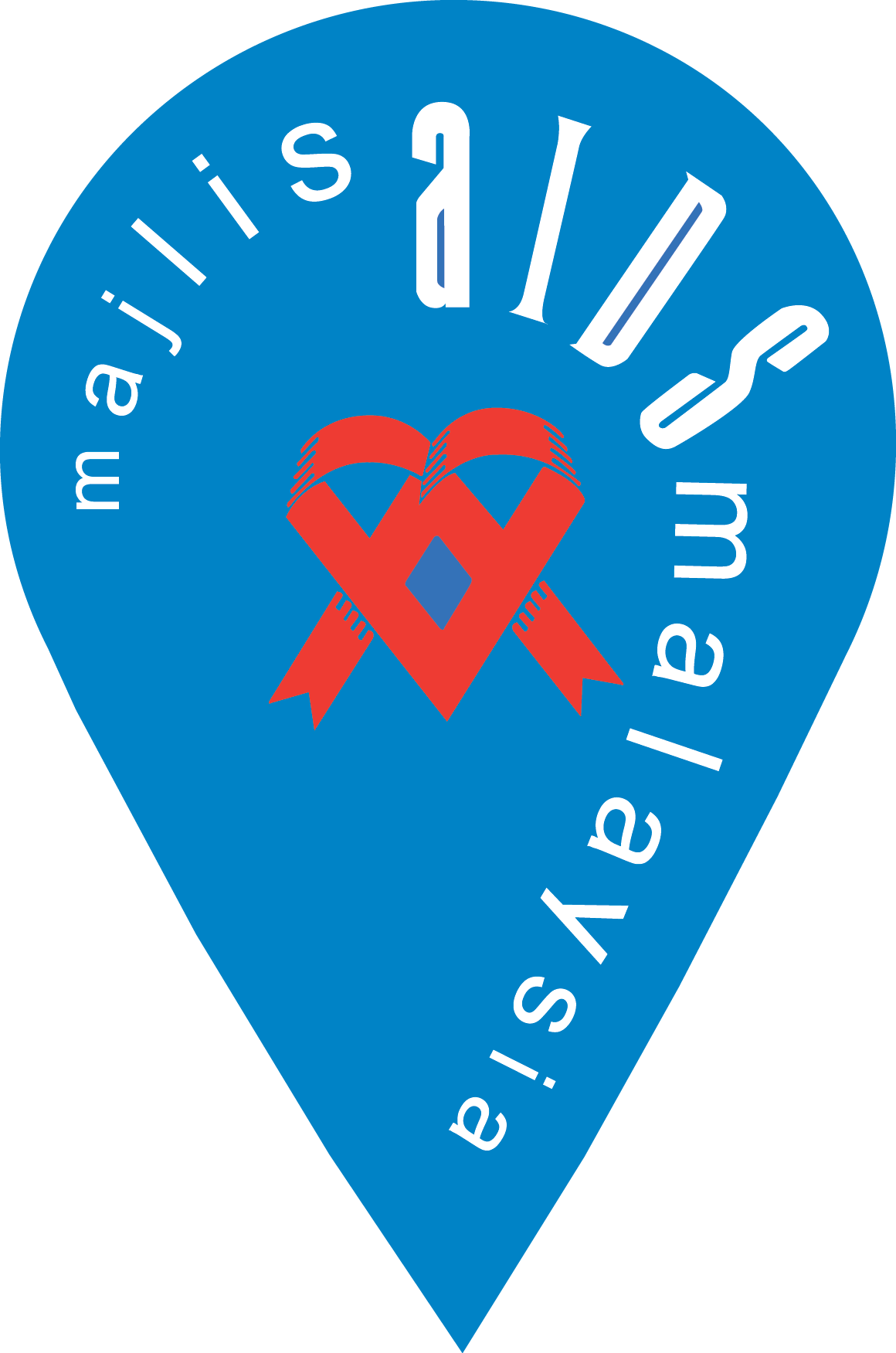 By Age Group
Targetted for YKP who are tech-savvy. 
Consider the underage population. The potential of them ordering the test kits, however, linkage to care would be a challenge.
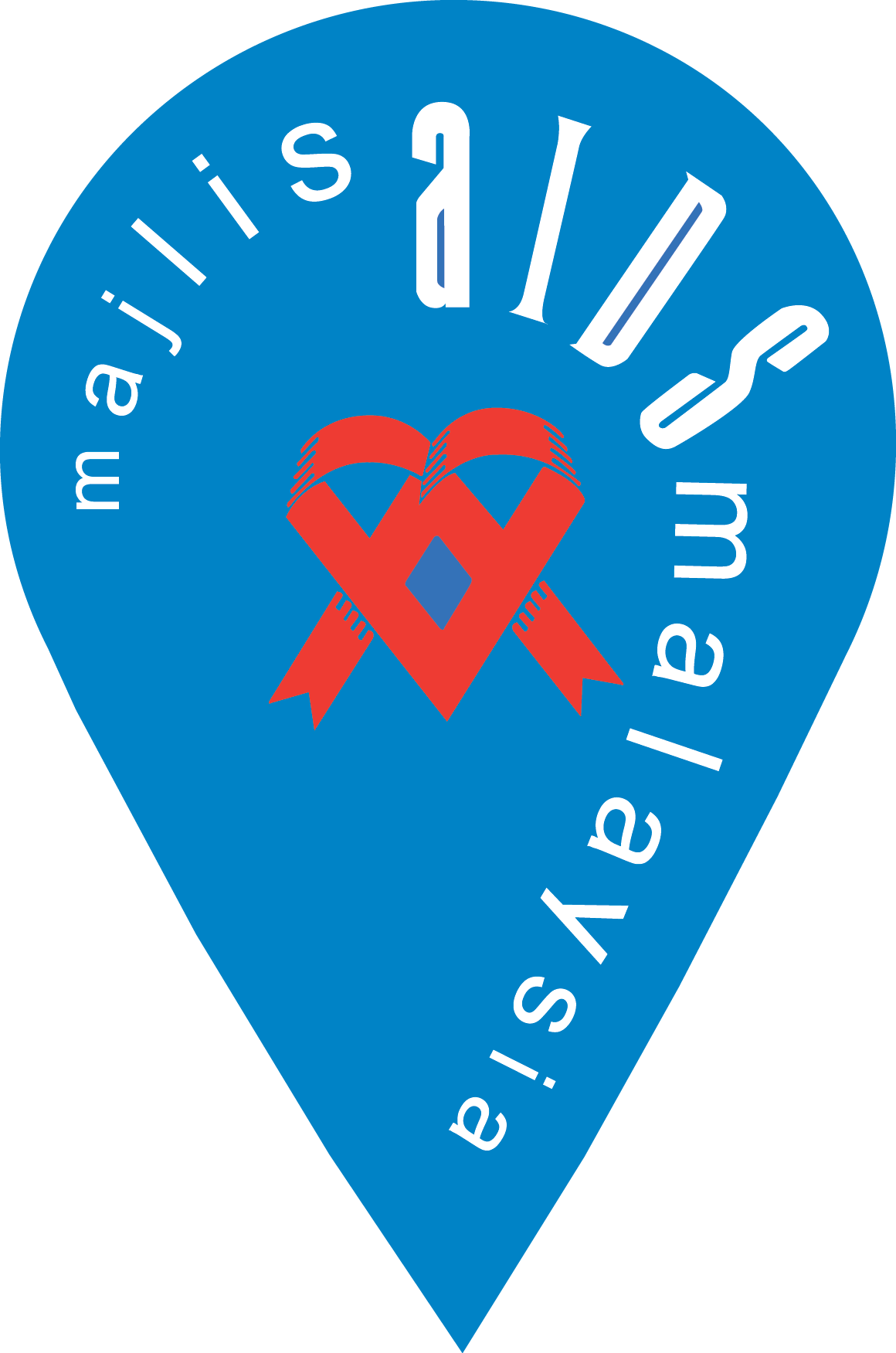 Challenges (i)
COVID-19 restrictions and movement control order by the government. 
Unable to deliver test kits on time while working from home.
Average time to deliver is 2 weeks. The latest is 2 months. 
Addresses were written manually on consignment notes.

High demand for HIVST orders within the first 2 months. 
Lack of manpower. 
Test kits go out of stock quicker than expected.
Inquiries from participants came in off operational hours.

Procurement of test kits delayed due to shipment. 
Test kits manufactured from US.
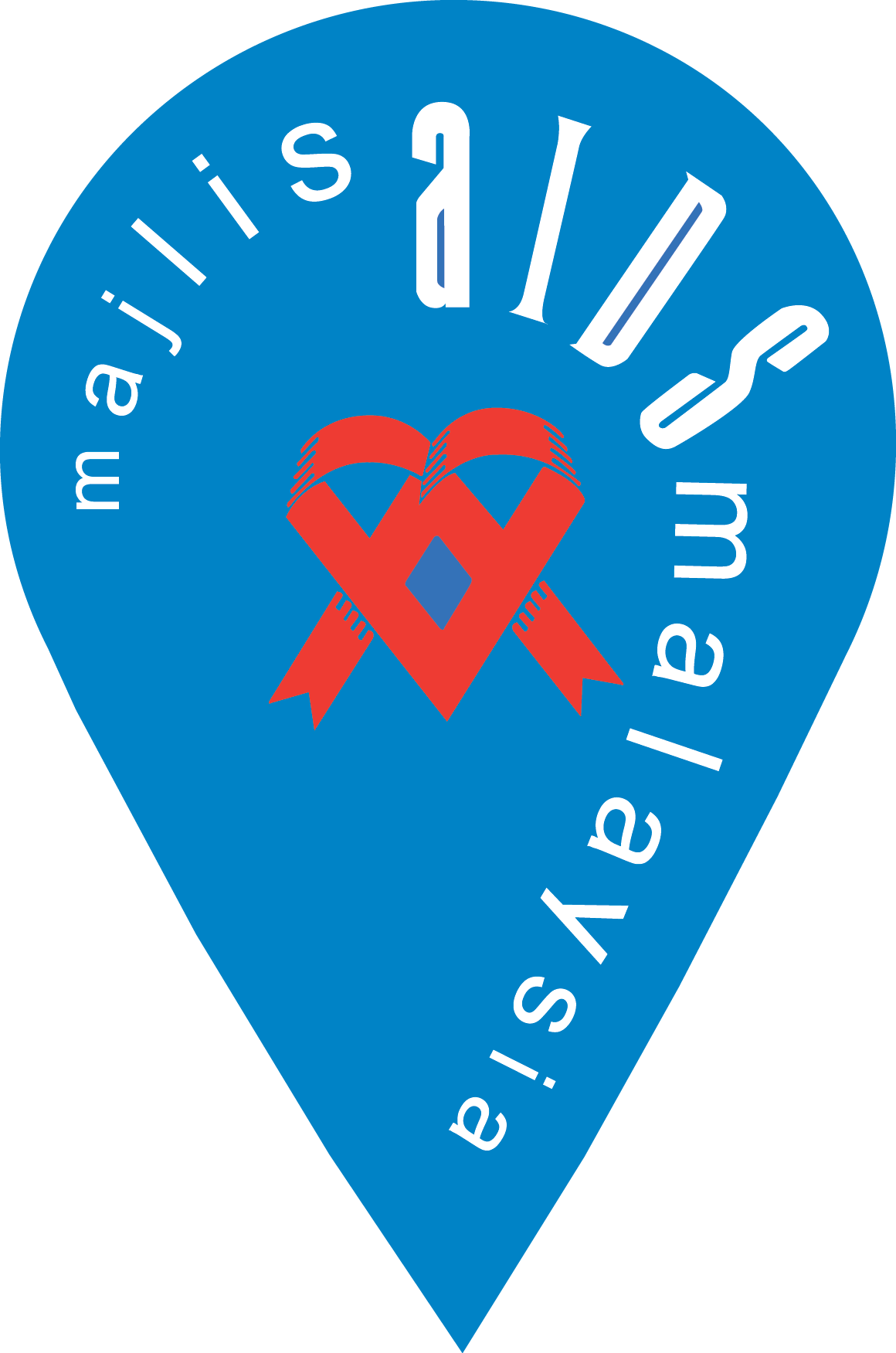 Challenges (ii)
Data Verification
Manual verification of data of key population type, and test kits results.
Test kits uploaded pictures are irrelevant 

Linkages to care 
No automated system available to link clients tested negative, positive, and/or invalid to the next step immediately. 

IT experts available on-site to enhance the service delivery. 
Unable to make necessary changes in the system.
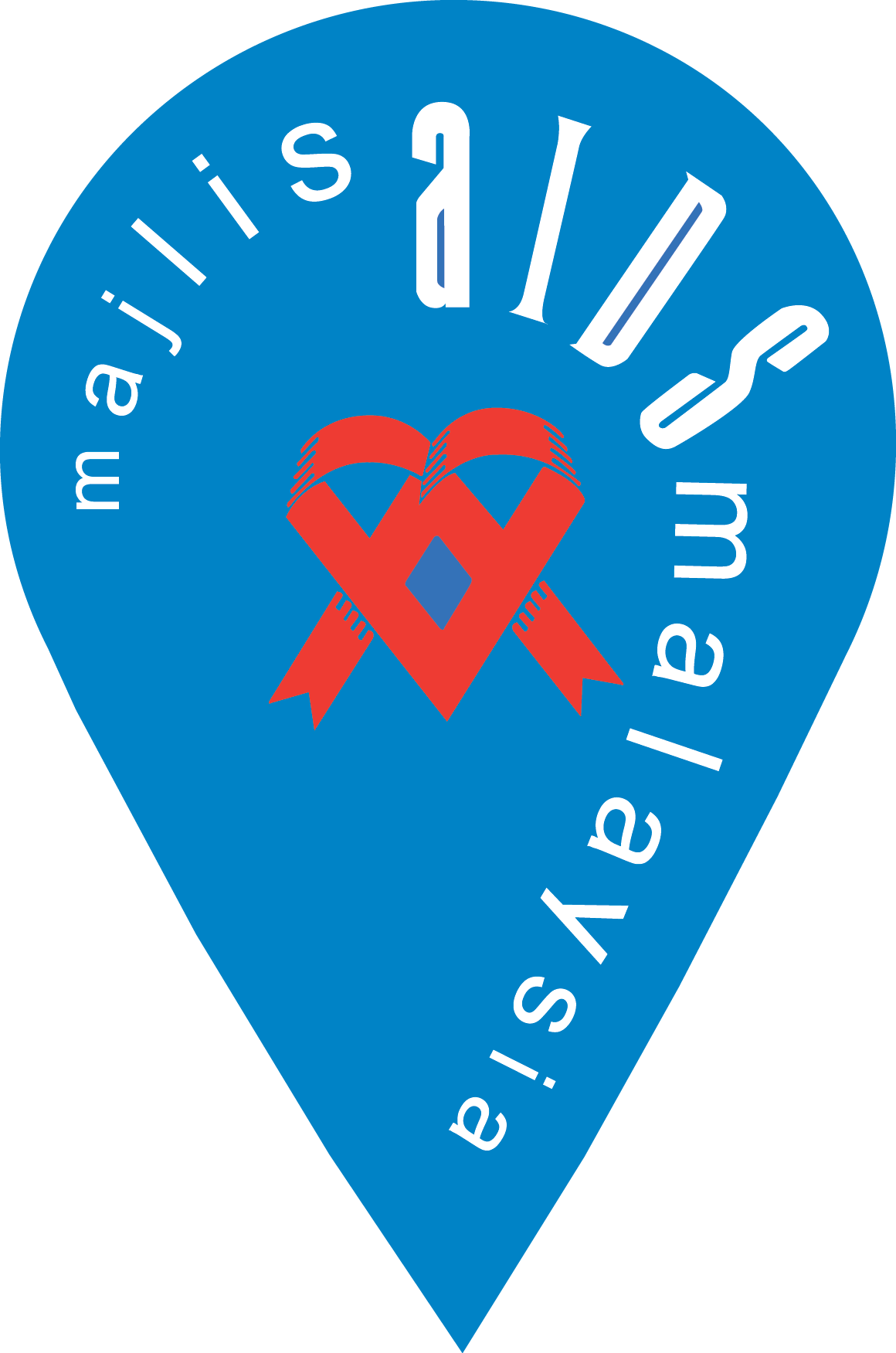 Acknowledgement
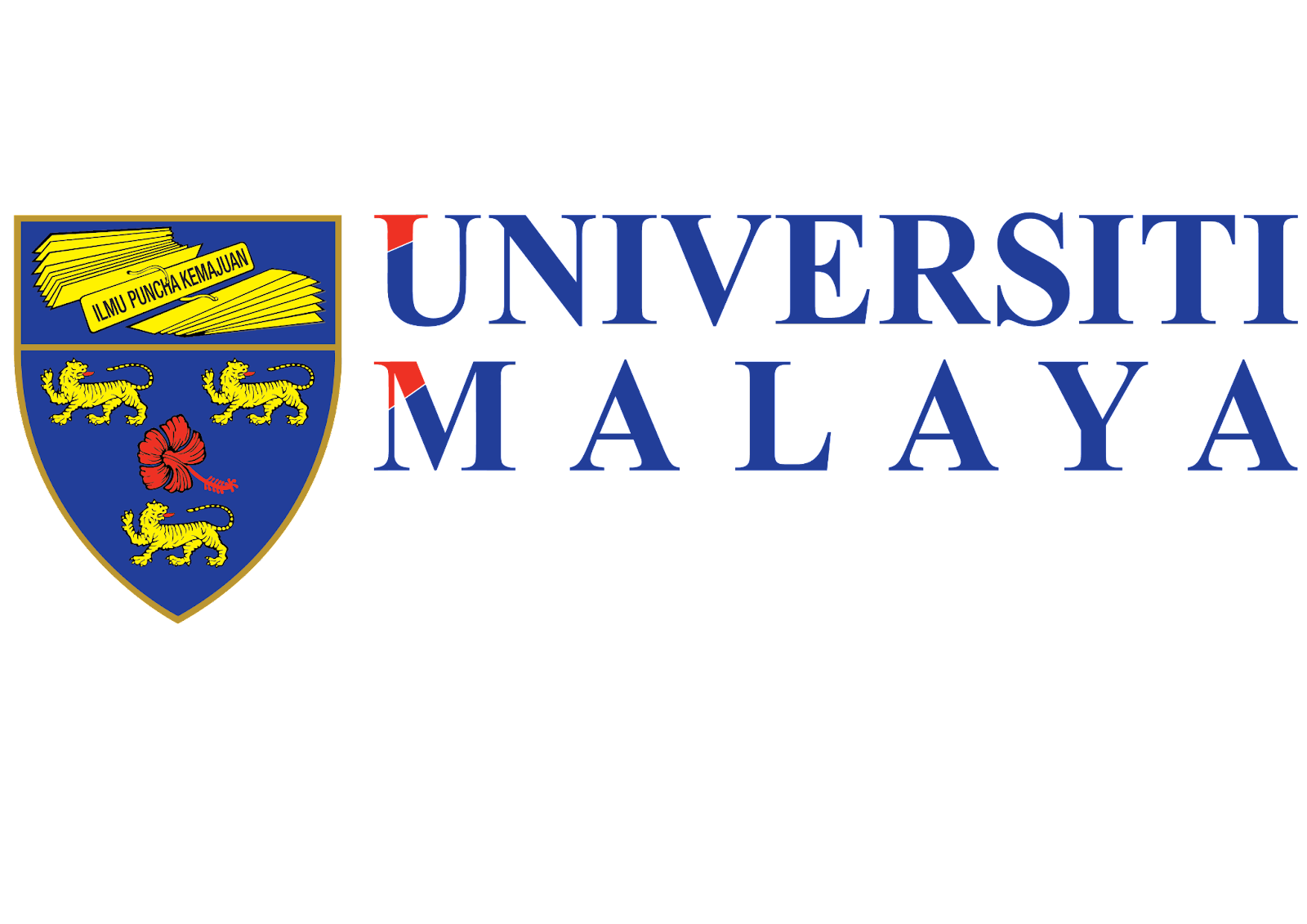 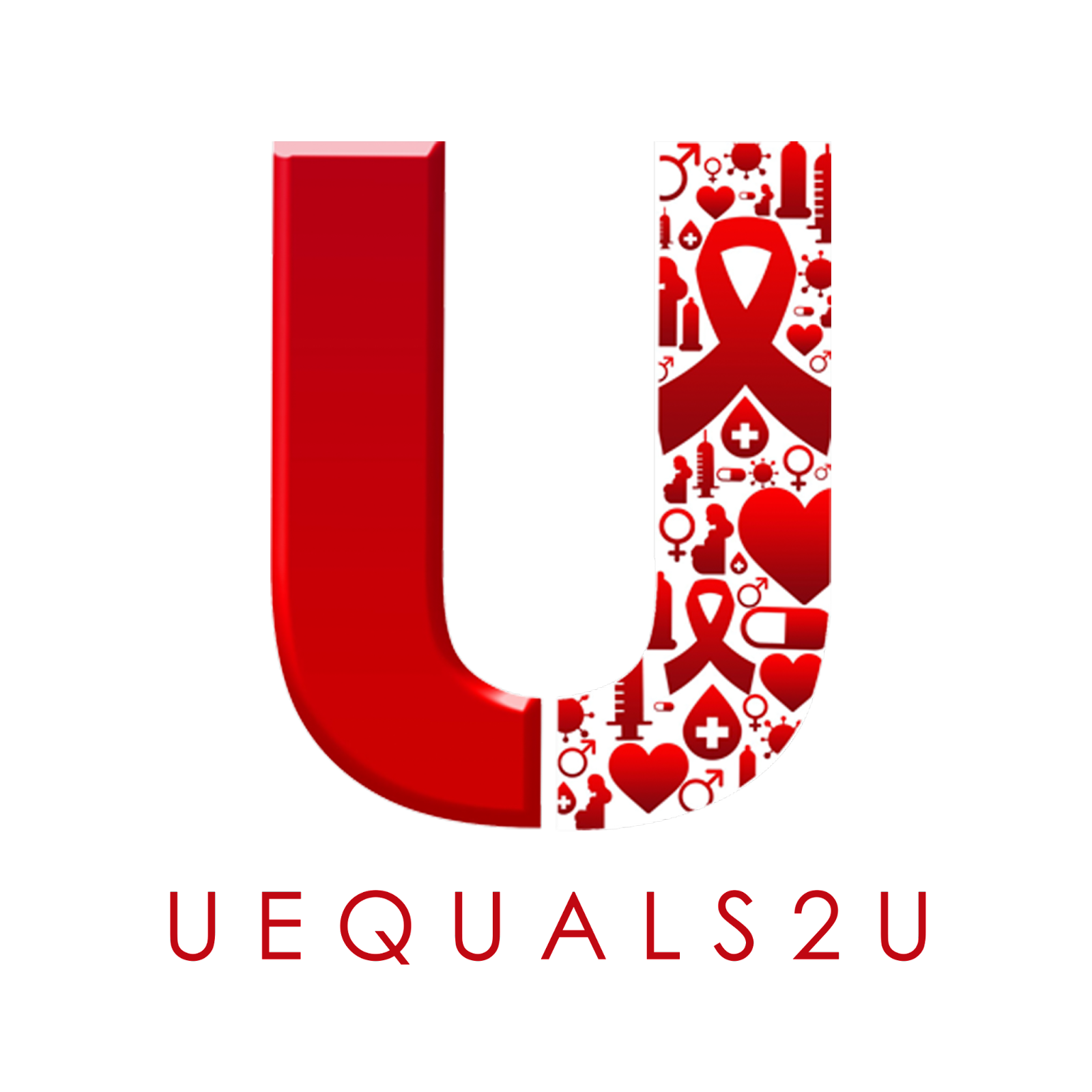 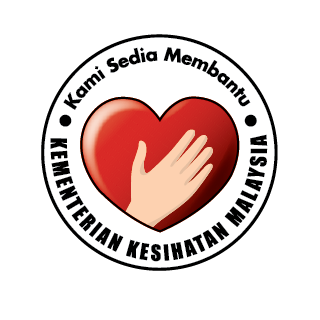 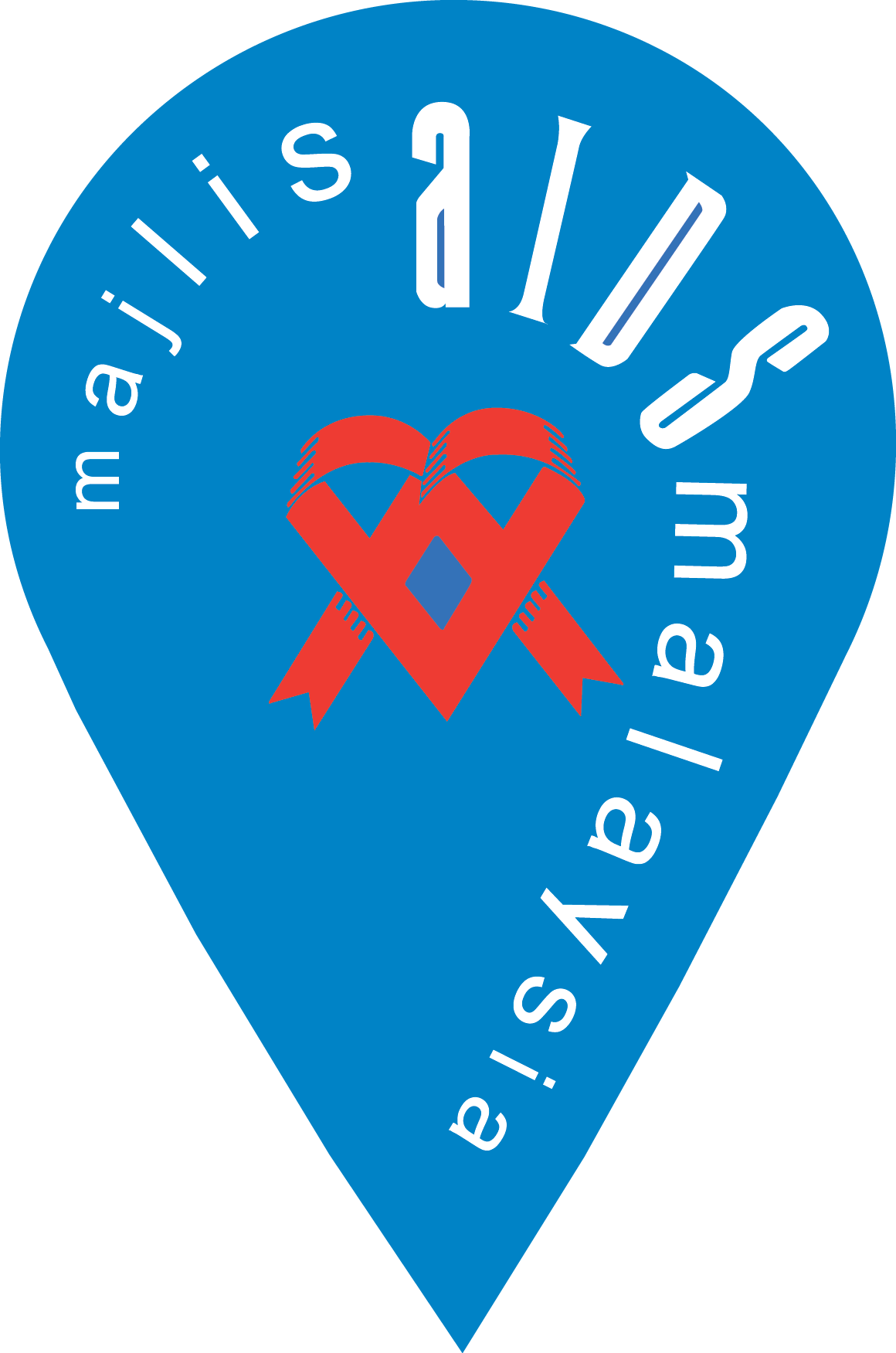 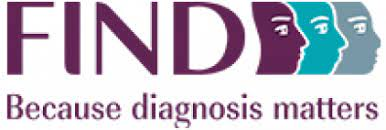 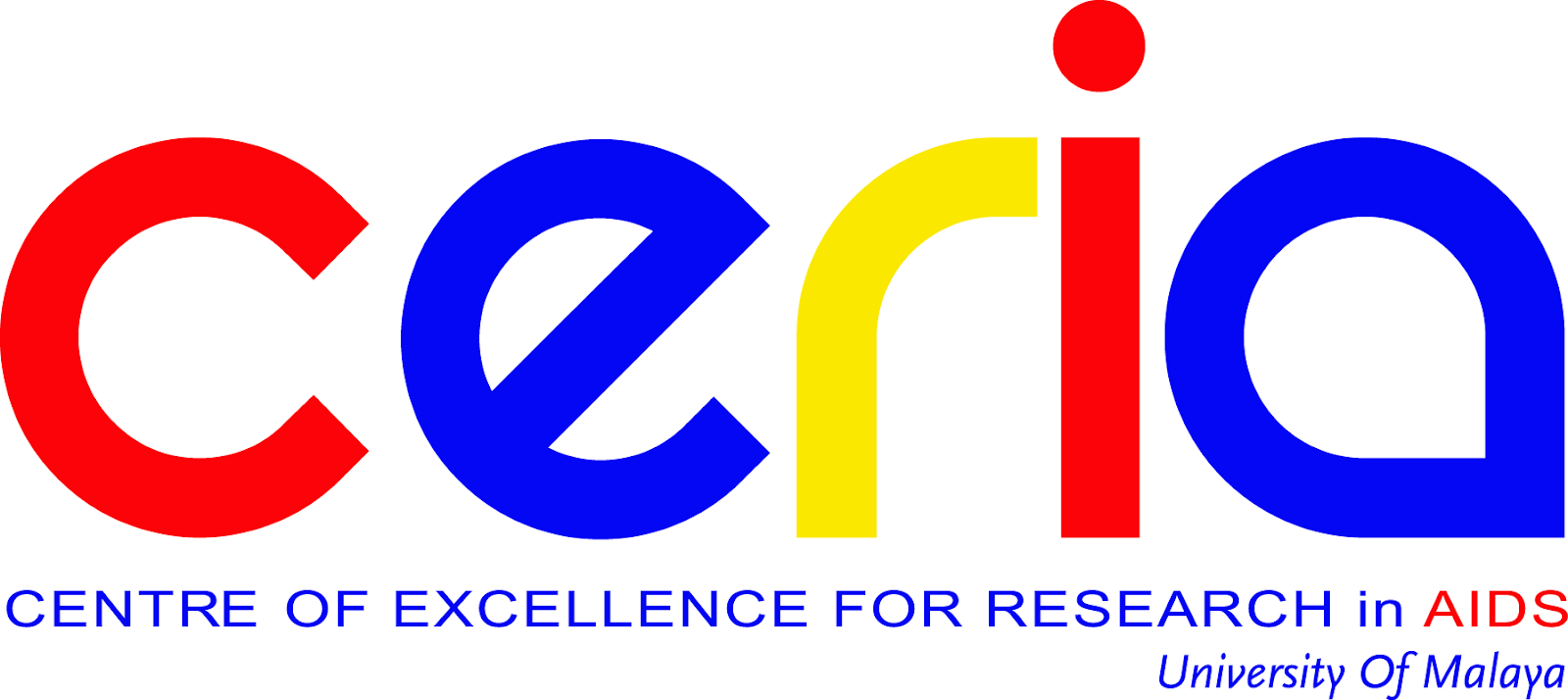 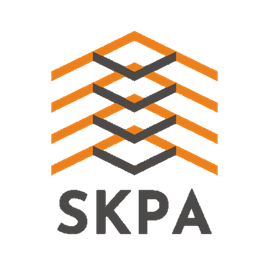 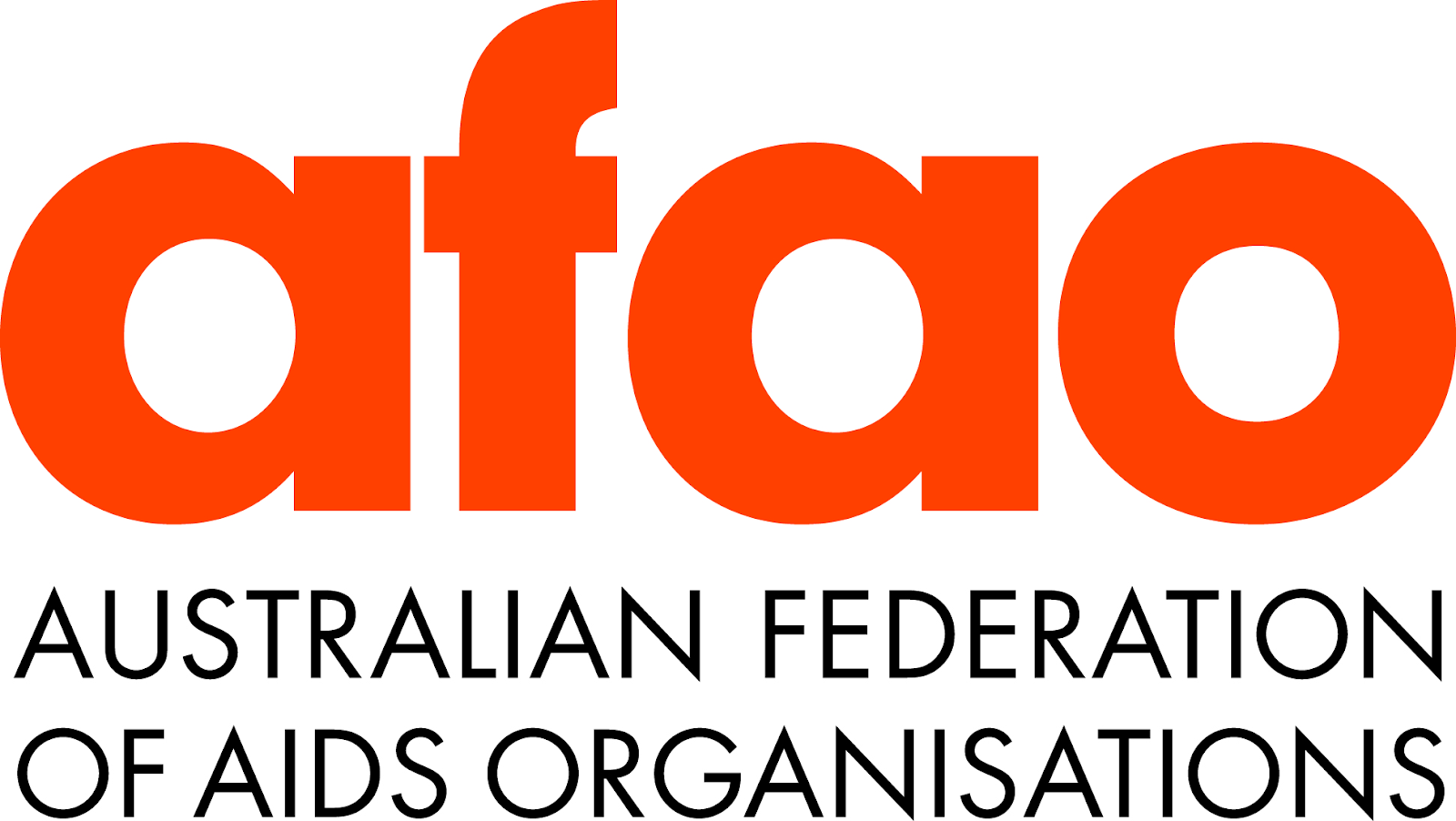 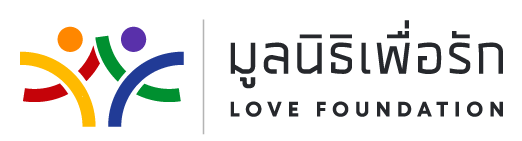 Email: davin@mac.org.my
Phone: (+60) 11 2113 8981